Figure VIII-1
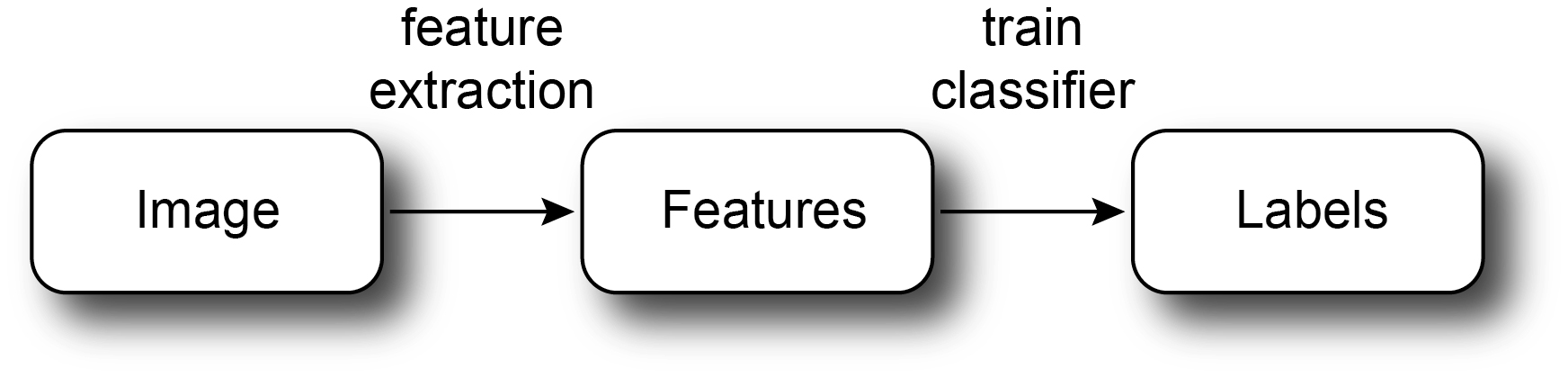 Biological and Computer Vision. Gabriel Kreiman. 2020
Figure VIII-2
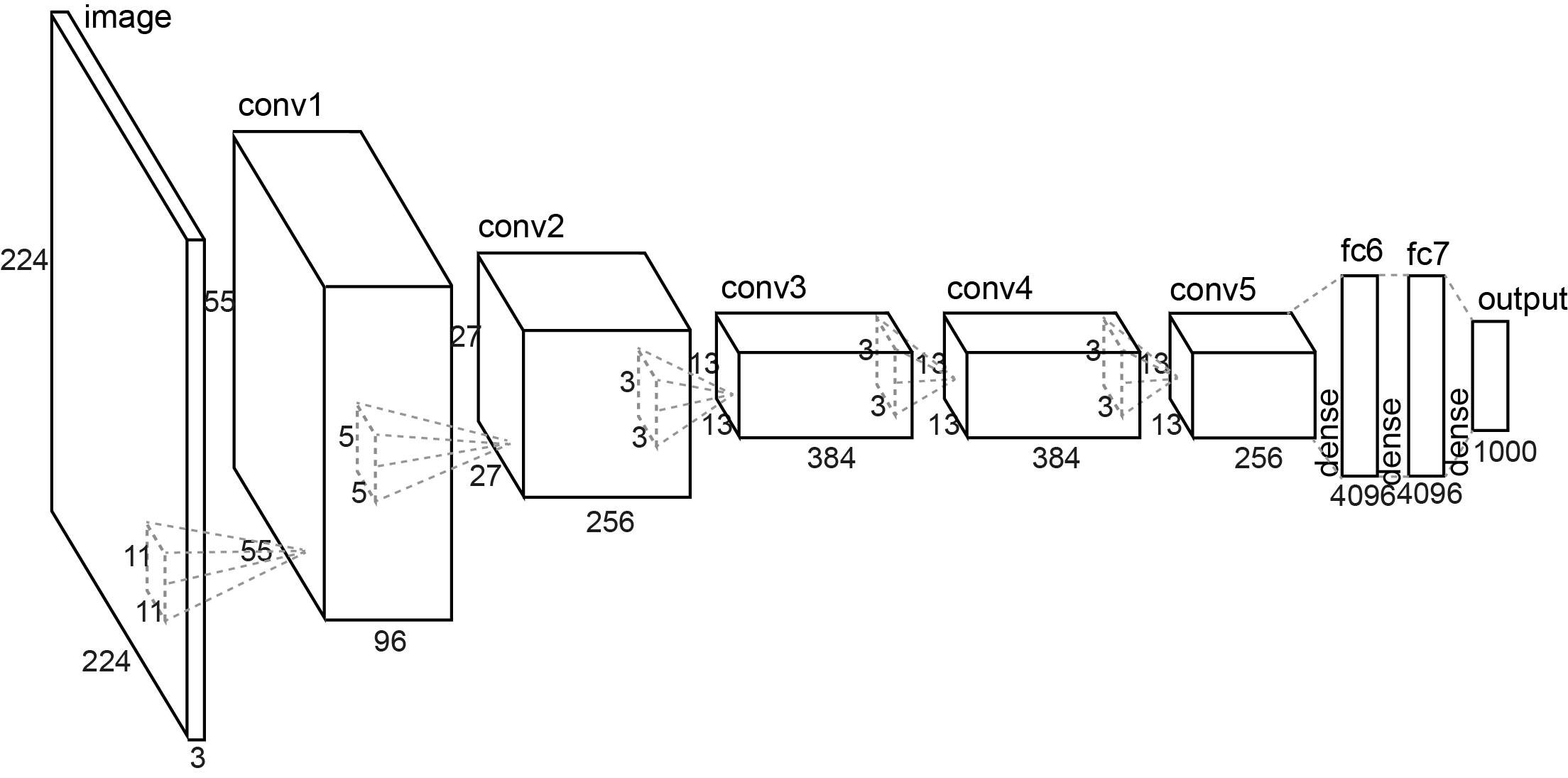 Biological and Computer Vision. Gabriel Kreiman. 2020
Figure VIII-3
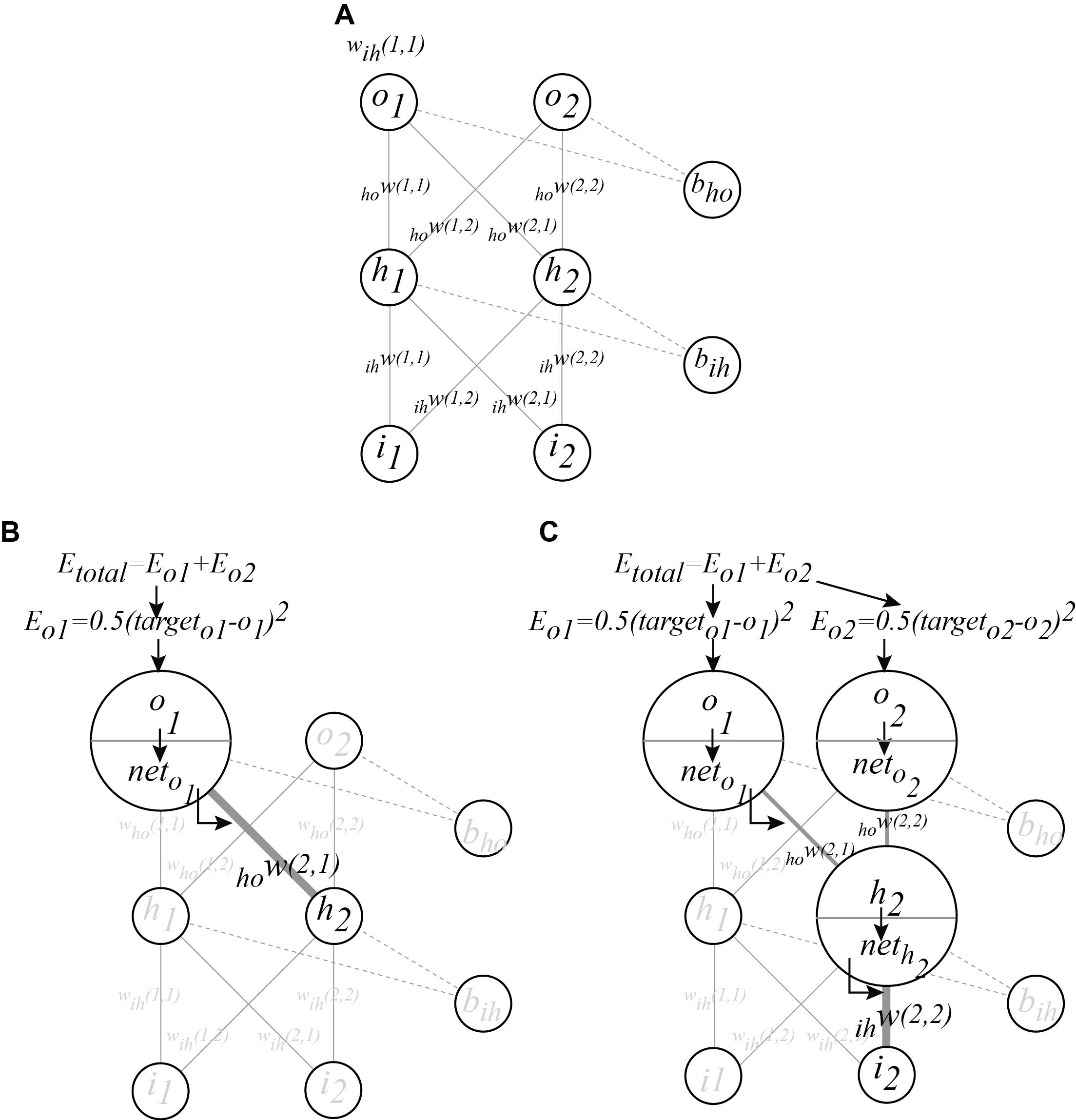 Biological and Computer Vision. Gabriel Kreiman. 2020
Figure VIII-4
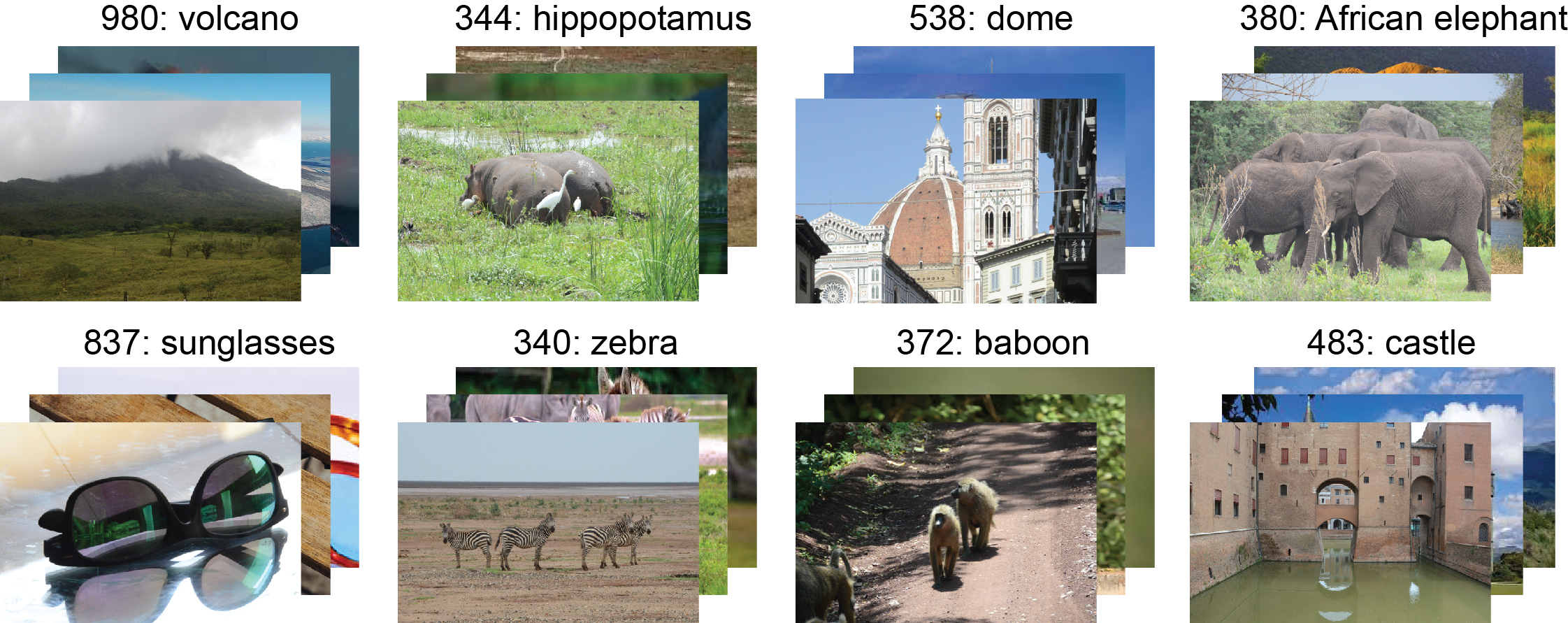 Biological and Computer Vision. Gabriel Kreiman. 2020
Figure VIII-5
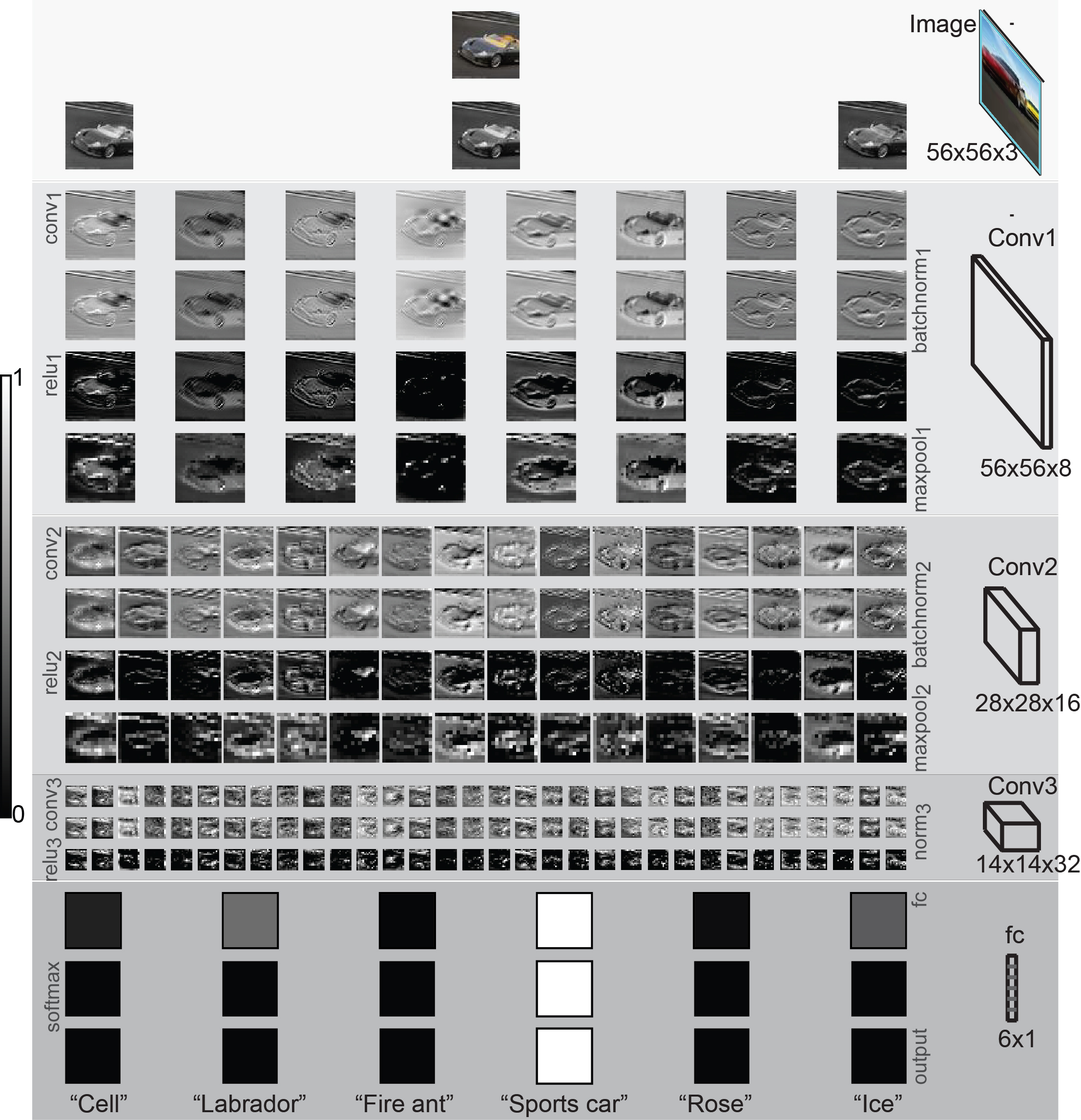 Biological and Computer Vision. Gabriel Kreiman. 2020
Figure VIII-6
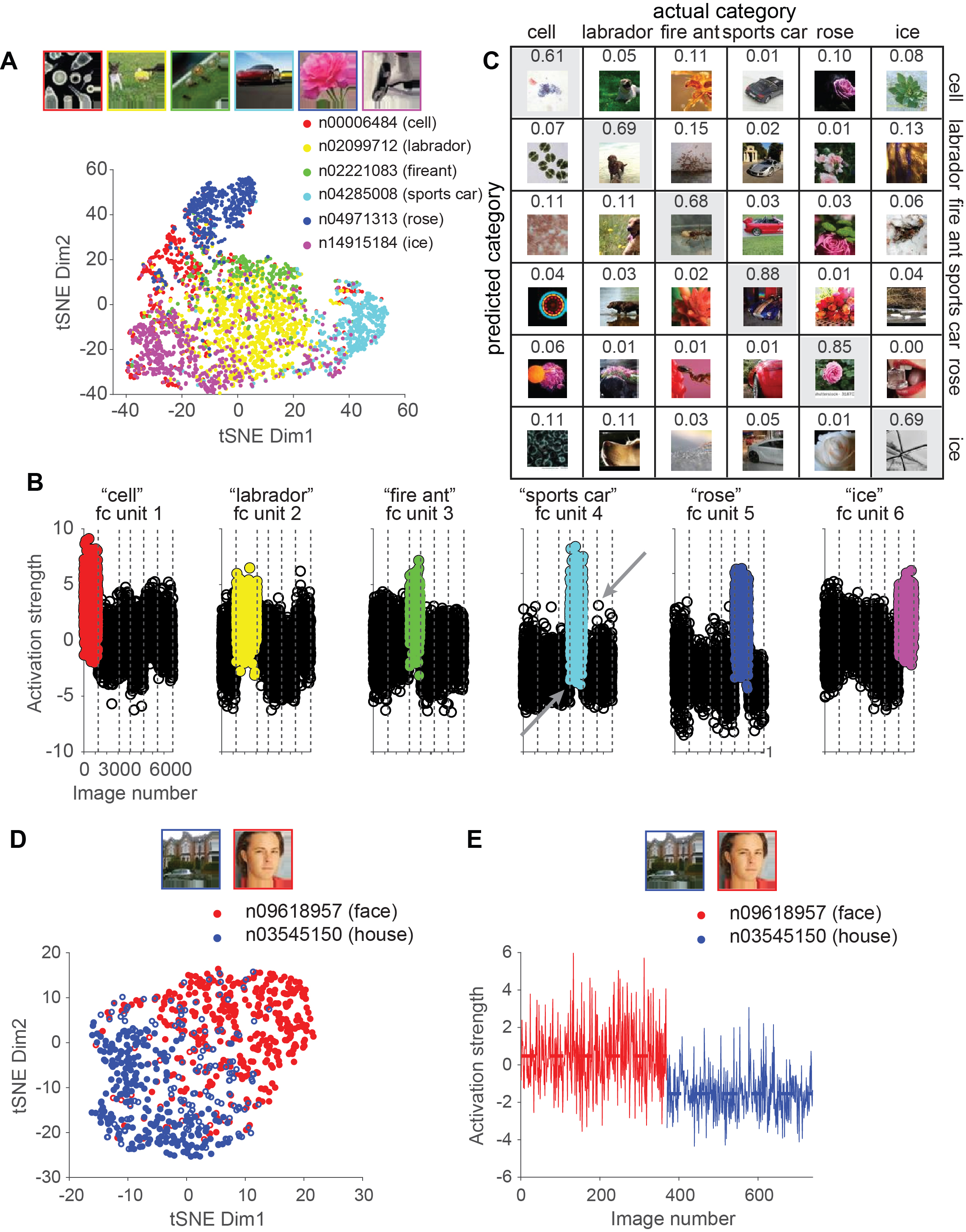 Biological and Computer Vision. Gabriel Kreiman. 2020
Figure VIII-7
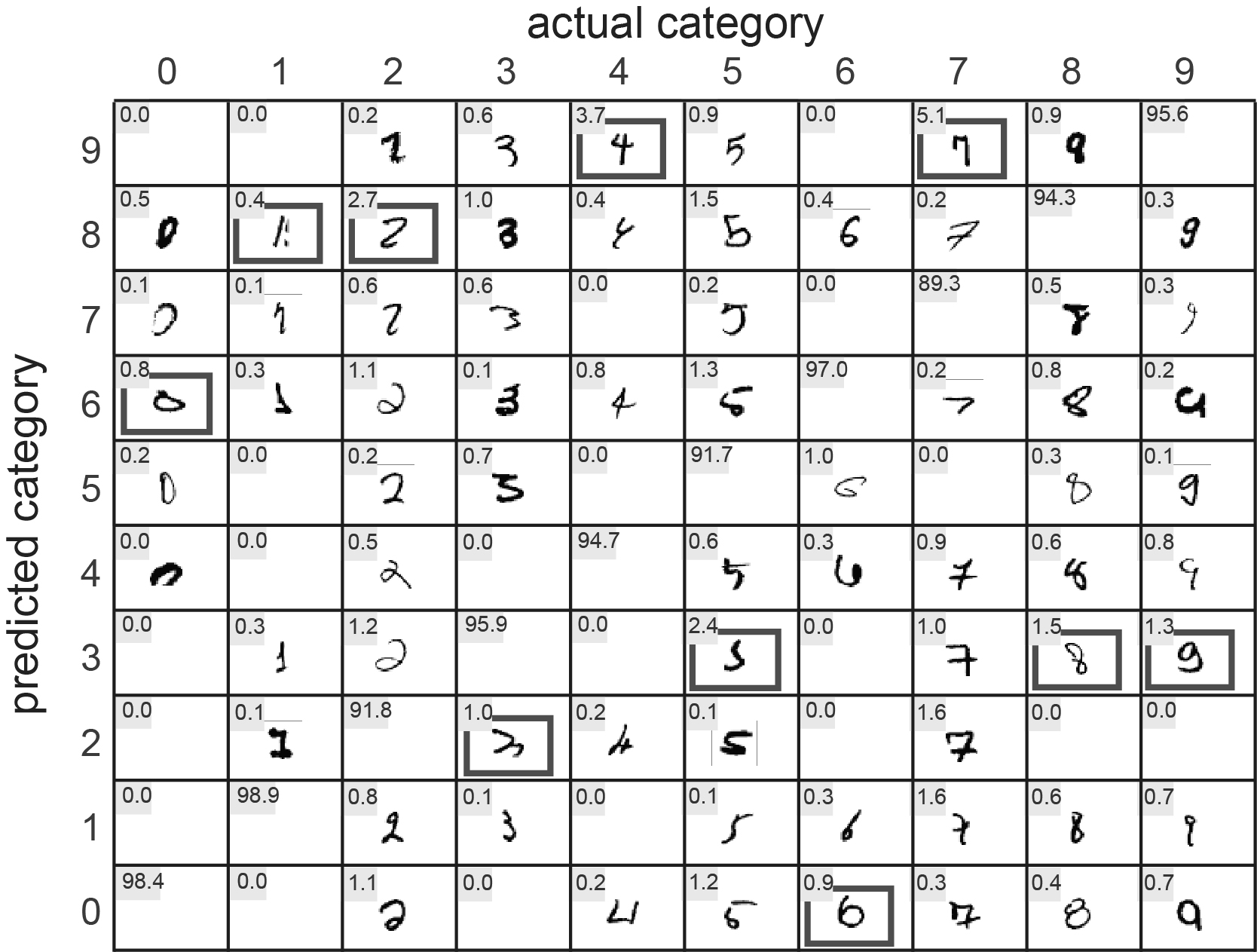 Biological and Computer Vision. Gabriel Kreiman. 2020
Figure VIII-8
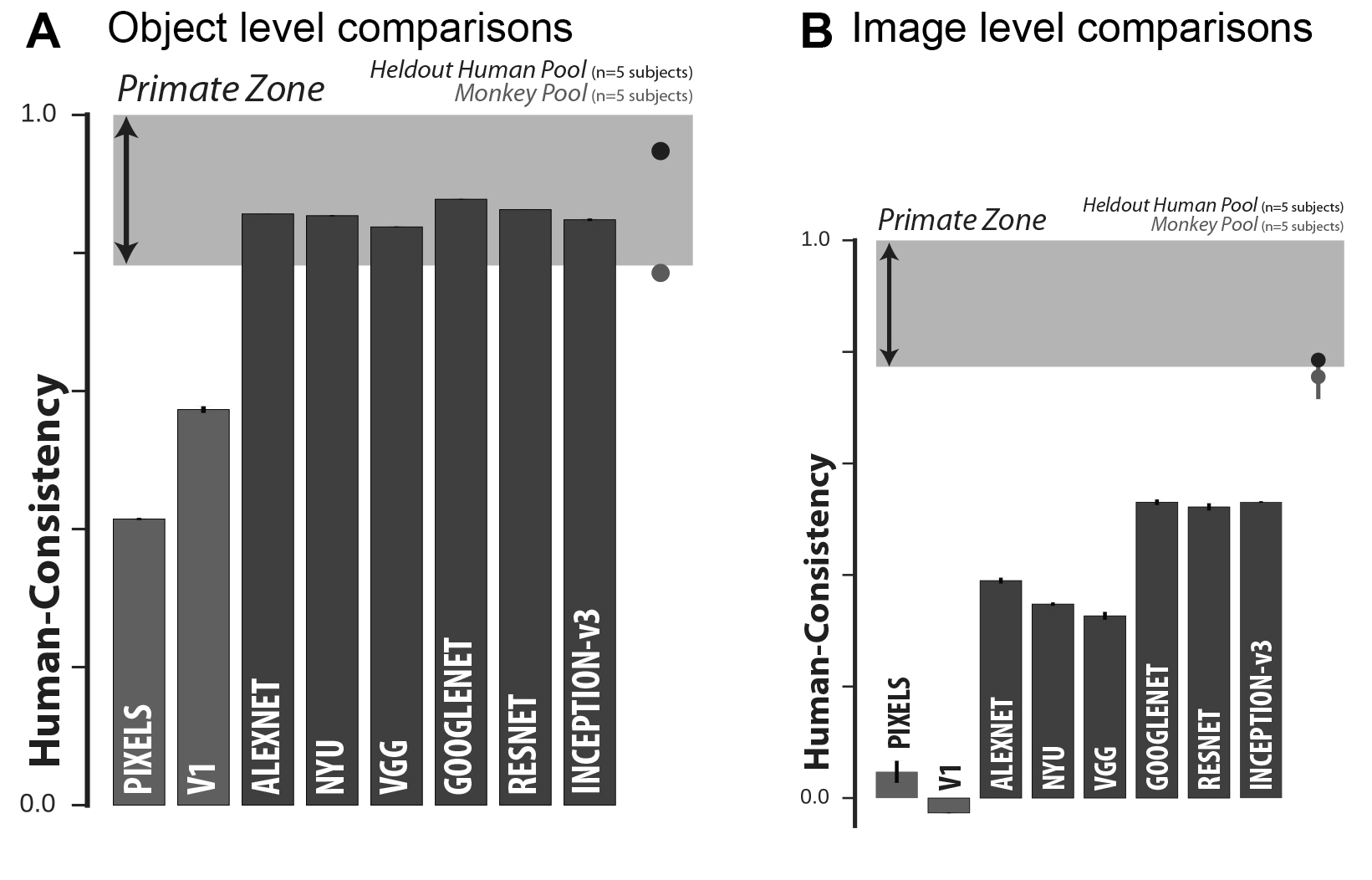 Biological and Computer Vision. Gabriel Kreiman. 2020
Figure VIII-9
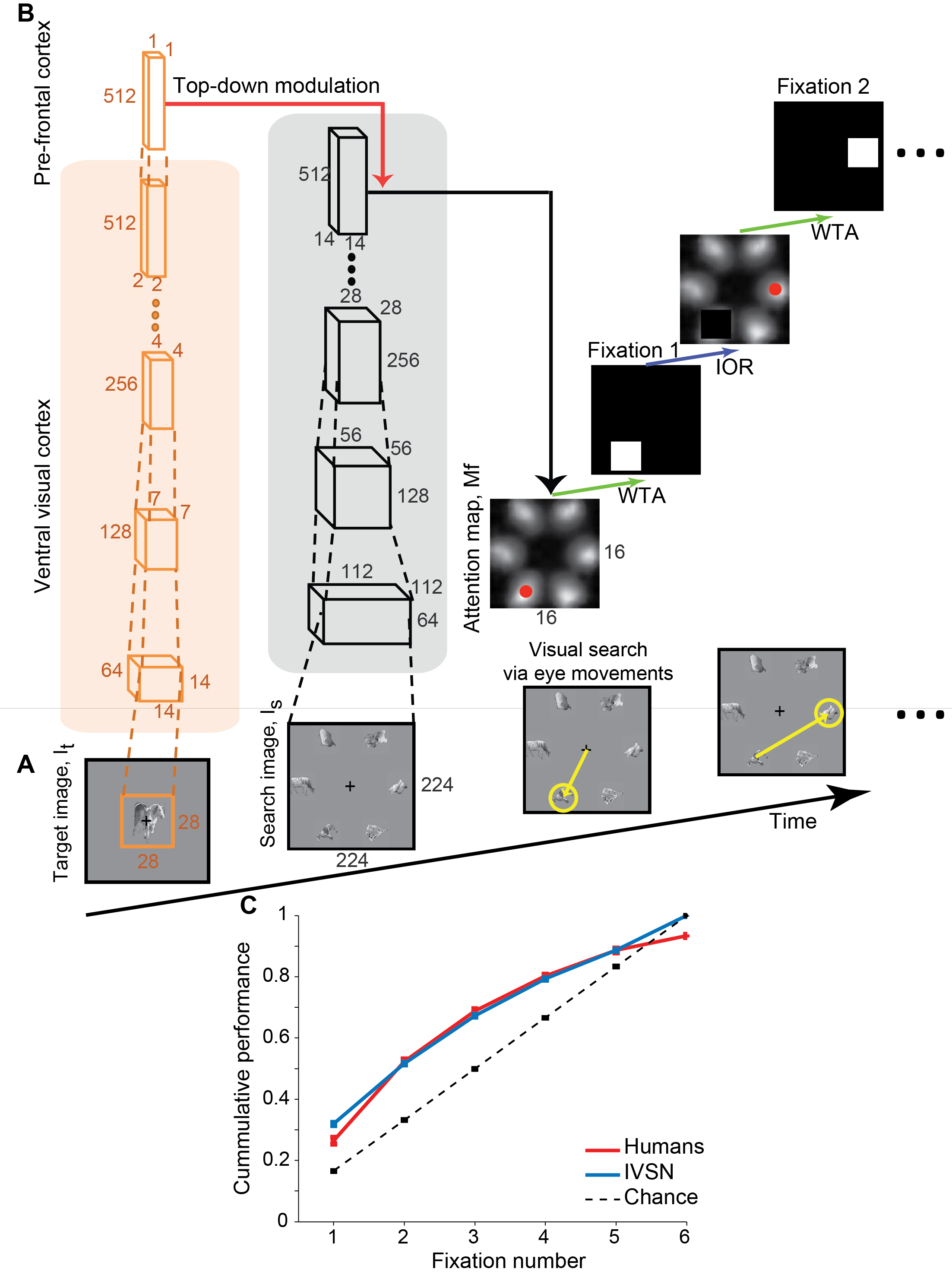 Biological and Computer Vision. Gabriel Kreiman. 2020
Figure VIII-10
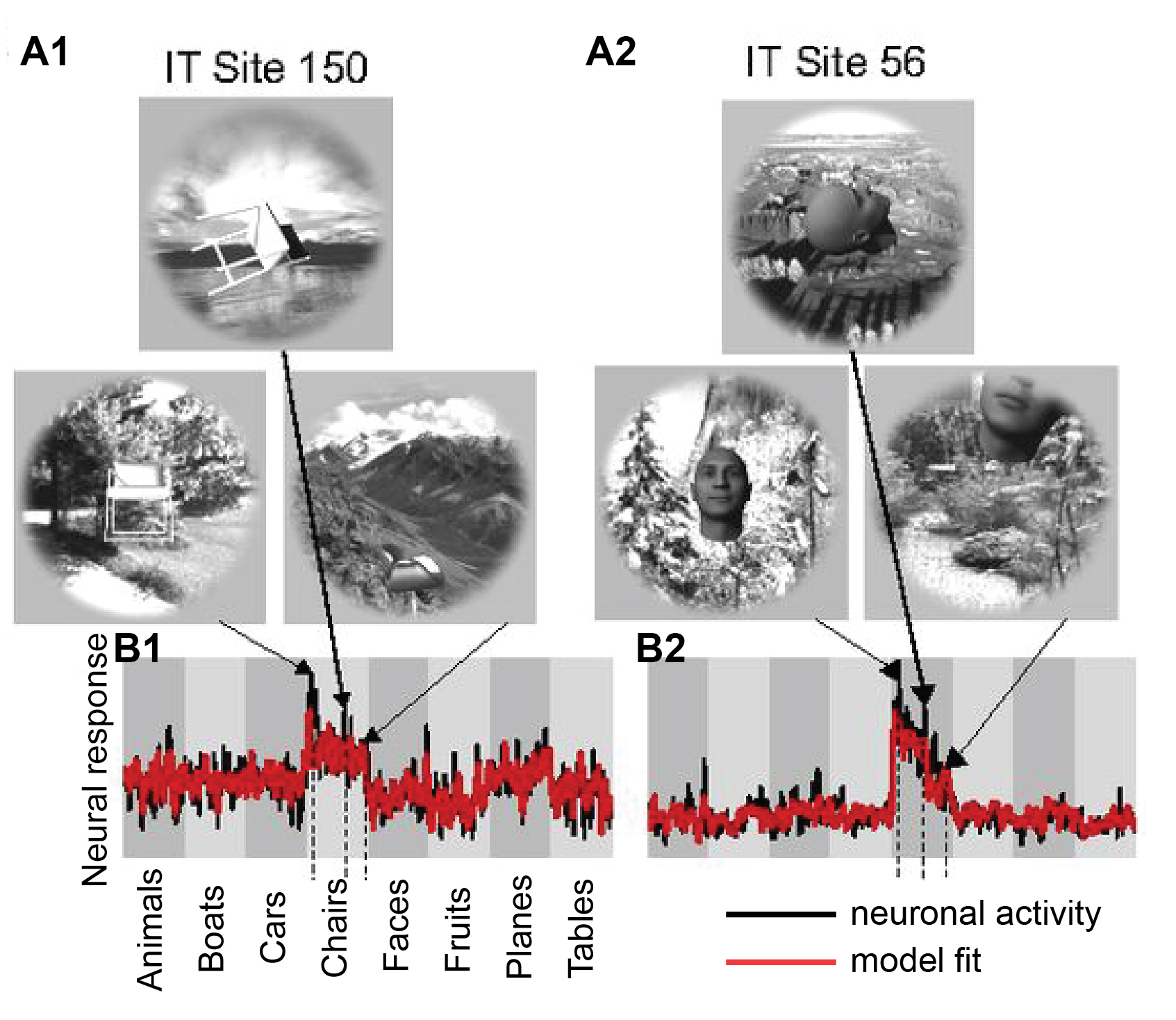 Biological and Computer Vision. Gabriel Kreiman. 2020
Figure VIII-11
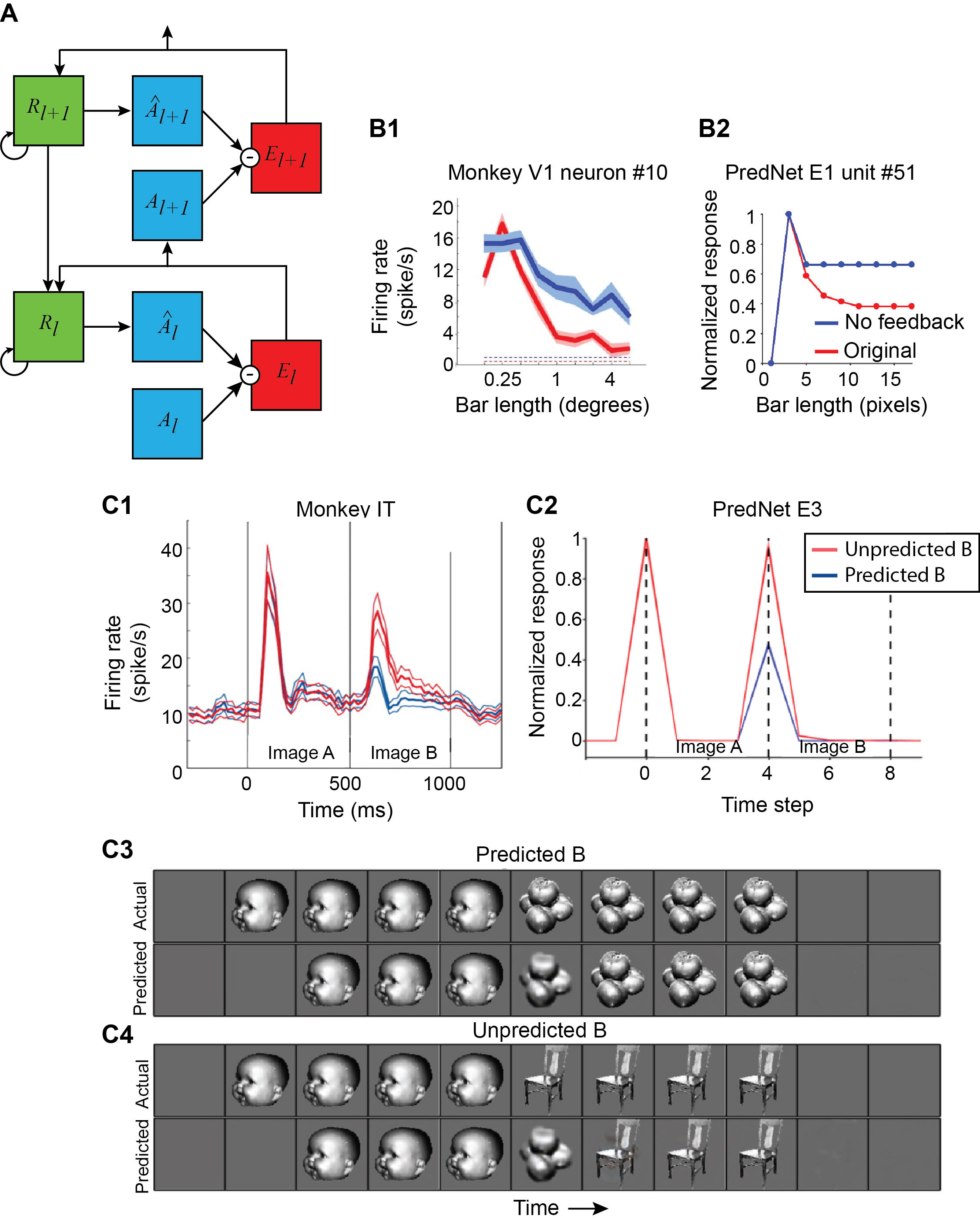 Biological and Computer Vision. Gabriel Kreiman. 2020